Kapacitás, kondenzátorok
C
e
V
Kapacitás

Vigyünk egy elektront a vonatkoztatási pontból
egy töltés nélküli magában álló testre 
a vonatkoztatási pontból, vagy felületből.

A magában álló testre töltést vinni csak munkával lehet, ezért annak potenciálja van.   Ez arányos a töltéssel.
 
A kísérletek alapján:
 ahol C a magában álló test kapacitása vonatkoztatási ponthoz képest. Mértékegysége:


Érdemes megjegyezni, hogy az elszigetelt emberi test kapacitása a földhöz képest 100pF és 200pF között van.
Mivel munkát kell végezni ahhoz, hogy a kapacitáson feszültség legyen, ezért abban energia tárolódik (ami munkát képes végezni). Ennek az energiának az értéke: 



A kapacitás tehát energiát tárol, vagy sűrít, ezért a valóságban energiatárolásra, vagy töltéstárolásra alkalmazott eszközöket kondenzátoroknak nevezzük.
A
d
A
εr
Q,C
C
Q
- Q
U
U
Síkkondenzátor kapacitása
 
Ha a magában álló testet szeretnénk energia, vagy töltétárolásra felhasználni, akkor azzal találjuk szemben magunkat, hogy egy harmadik test közelítésekor megváltozik a kapacitás, s vele a többi paraméter. Ha a külső hatásoktól gyakorlatilag független eszközt szeretnénk készíteni, akkor két sík lemezt célszerű egymástól kis távolságra elhelyezni, az alábbi ábra szerint. 
 

					Ennek az eszköznek a kapacitása:

 
 
 
A síkkondenzátor felépítéséből adódik a kondenzátorok rajzjele:
                    
 
 
Az ábrán Q=CU   “a kondenzátor töltése”.
C1                     C2                                  Cn
Q  +     -     Q +     -             Q  +     -                 +
…
Un
U1
U2
U
Ce
Q
U
Kondenzátorok kapcsolása
Soros kapcsolás:
 
Kössünk n darab kondenzátort sorba az
 ábra szerint. Ekkor mindegyik kondenzátoron
azonos lesz a töltés, mert a sor kezdetére 
vezetett elektron a kondenzátorok lemezein
 és hozzávezetésein (amelyek vezetők,
tehát bennük a töltéshordozók szabadon 
mozoghatnak) mozogva az első
párhuzamos lemezt elfoglalva a vele 
párhuzamos lemezről egy elektront eltaszít, 
tehát azon pozitív töltés alakul ki, s ez a 
folyamat folytatódik mindegyik kondenzátoron.

Felmerül a kérdés, hogy mekkora kapacitású egyetlen ún. eredő kapacitással helyettesíthető a soros kapcsolás. A választ az alábbi levezetés adja meg. Az eredő jól helyettesíti a többit, ha a feszültsége
A feszültség egyenletbe behelyettesítve kapjuk:
 

azaz


és egy nehezebben tanulható, de nehezebben eltéveszthető alakban:

                                                    
Csak két kondenzátorra:

 
Kondenzátorok soros kapcsolása esetében az eredő értéke mindig kisebb, mint bármelyik kondenzátor kapacitása. Ha n darab azonos kapacitású kondenzátort kötünk sorba, az erdő kapacitás:
Párhuzamos kapcsolás:
 
Kössünk párhuzamosan n darab kondenzátort az ábra szerint. Ekkor mindegyik kondenzátoron azonos lesz a feszültség. Egy kondenzátor, amelynek kapacitása az eredő kapacitás akkor helyettesíti a többit, ha azokkal azonos feszültségre kapcsolva ugyanakkora töltés alakul ki rajta, mint a részkondenzárok töltésének az összege.

Az eredőn kialakuló töltés:

a többin pedig:
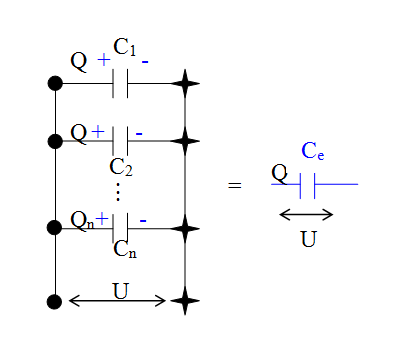 Innen:

és az eredő:


Két kondenzátor akkor és csak akkor van sorbakötve, ha egyik kivezetésük közös pontra csatlakozik, és arra a pontra más nem csatlakozik.